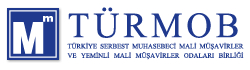 7. TÜRKİYE HAKSIZ REKABET KONGRESİ

 Mesleğimizde Haksız Rekabet
Haksız Rekabetle Mücadelede; 
Hizmet Kalitesi ve Meslek Kararının Rolü ve Önemi



Ali Kamil UZUN  
Türkiye İç Denetim Enstitüsü Kurucu Başkanı
02 Haziran 2016, Ankara
ALİ KAMİL UZUN, CPA, CFE, MA, CRMA, CAC
TÜSİAD – KALDER Kalite Ödül Yürütme Kurulu Üyeliği yapmıştır.
Türkiye Muhasebe ve Denetim Standartları Komitesi (TMUDESK) Üyeliği görevlerinde bulunmuştur.
TÜSİAD – Kurumsal Yönetim Çalışma Grubu Üyesi ve İç Denetim Çalışma Grubu Başkanı.
CPA , CFE, CRMA, CAC
İstanbul Üniversitesi İşletme Fakültesi Lisans ve İ.Ü. Sosyal Bilimler Enstitüsü yüksek lisans Mezunu.
Marmara Üniversitesi öğretim görevlisi.
Kurumsal Yönetim ve İç Denetim üzerine çok sayıda yazı ve makaleleri, eğitim ve seminer çalışmaları bulunmaktadır. 
“Denetim Komitesi Uygulamaları” üzerine hazırladığı yüksek lisans (master) tez çalışması, Türkiye’de bu konuda yapılan ilk çalışmalardandır.
Dünya Gazetesi ve İ.Ü. İşletme Fakültesi tarafından “2007 Yılın İşletmecisi” seçilmiştir.
2012 – Rotary Meslek Hizmet Ödülü
2013 – İç Denetim Farkındalık Ödülü
Karikatürist.
Deloitte – Türkiye Yönetim Kurulu Danışmanı.
OYAK Mali Kontrolörlük ve Koordinasyon Grubunda Mali Kontrolör olarak görev yapmıştır.
Adana Çimento Sanayii T.A.Ş., Bolu Çimento Sanayii A.Ş., Hektaş Ticaret T.A.Ş. Yönetim Kurullarında Denetimden Sorumlu Komite Başkanlığı görevinde bulunmuştur.
Finans (Garanti Bankası, Interbank, İktisat Bankası) ve çeşitli endüstri kuruluşlarında; 
    İç denetim ve bilgi sistemleri denetimi, toplam kalite yönetimi konularında 40 yıla yaklaşan uygulama ve yöneticilik deneyimine sahiptir. 
İnsan Kaynakları, Eğitim ve İletişim konularında üst düzey yöneticilik yapmıştır.
Türkiye İç Denetim Enstitüsünün kurucusu olup Türkiye’de iç denetim ile ilgili mesleki örgütlenmenin sağlanması, Uluslararası İç Denetim Standartlarının Türkiye’de uygulanması ve yaygınlık kazanması, uluslararası sertifikalı iç denetim programı ve sınavının başlatılmasına öncülük etmiştir.
ECIIA (Avrupa İç Denetim Enstitüleri Konfederasyonu) Yönetim Kurulu Üyesi olarak  görev yapmıştır.
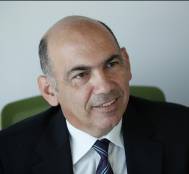 2
Sunum Planı
Giriş
Mesleğimizde Haksız Rekabet
Haksız Rekabetle Niçin Mücadele Etmeliyiz?
Haksız Rekabetle Nasıl Mücadele Etmeliyiz?
Mesleğimizde Haksız Rekabetle Mücadelede
İş Yeri, Hizmet ve Kalite Güvence İlke ve Esaslarına İlişkin Meslek Kararının İşlevi ve Uygulama Genel Çerçevesi
Hizmet Kalitesi ve Meslek Kararının Rolü ve Önemi
Görüş ve Öneriler
3
Her meslek insanı kendine yakışanı yapar, kalite asla tesadüf değildir…
4
Mesleğimizde Haksız Rekabet
Haksız rekabetle niçin mücadele etmeliyiz?
5
Mesleğimizde Haksız Rekabet
Haksız rekabetle nasıl mücadele etmeliyiz?
Kurumsallaşma + Büyüme + Kalite             Sürdürülebilirlik
Şirketleşme
+
Kurumsallaşma
Sürdürülebilirliğin
Güvencesi
6
Mesleğimizde Haksız Rekabetle Mücadelede
İş Yeri, Hizmet ve Kalite Güvence İlke ve Esaslarına İlişkin Meslek Kararının İşlevi
Mesleğimizde Haksız Rekabetle Mücadelede
İş Yeri, Hizmet ve Kalite Güvence İlke ve Esaslarına İlişkin Meslek Kararının Uygulama Genel Çerçevesi
Mesleğimizde Haksız Rekabetle Mücadelede
Meslek Kararı Uyumlandırma Yol Haritası
Mesleğimizde Haksız Rekabetle Mücadelede
Hizmet Kalitesi ve Meslek Kararının Rolü ve Önemi
Mesleki Sürdürülebilirlik
Hizmet Kalitesi
Paydaşların Beklentileri
Bakış açısı 
Self motivasyon
Eğitim ve iletişim
Organize olma
Güç birliği – Şirketleşme
Kurumsallaşma
İşyeri Standartları
İşyeri ve Hizmet Yönetimi Standartları
Hizmet ve Kalite Güvence Standartları
Vizyon
Bir adım önde olma...
Fark ve Değer Yaratma
Güncel kalma
Sinerji
10
Görüş ve öneriler
Katma Değerli Hizmet Sunma
Proaktif Olma
Farklılaşma Süreci
Kollektif Süreç
Rekabet & 
Kalite
Doğru İş ve Çözüm Ortaklıkları
Öğrenme veDeğişim Süreci
Geçiş ve Uyum Maliyeti
Sistematik Olma
Motivasyon ve İletişim
Sürdürülebilirliğin Güvencesi
11
Birlikte başarmak / Ektiğimizi biçmek…
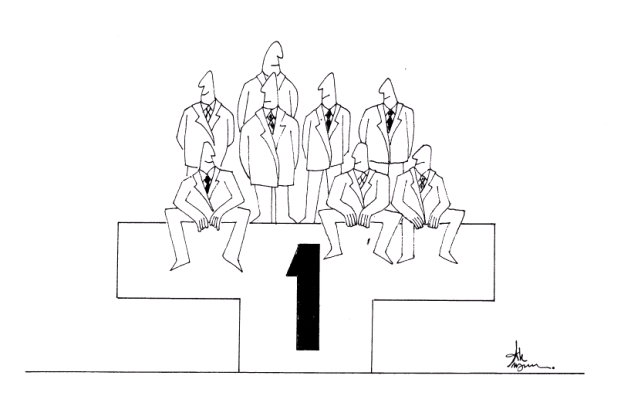 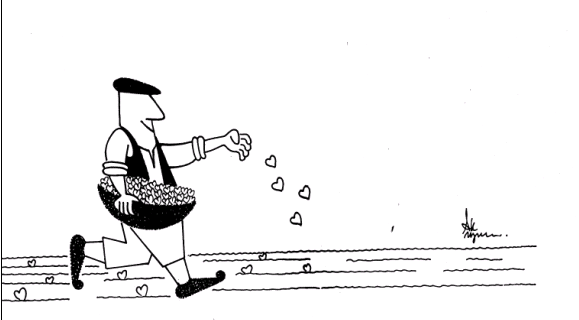 12
İletişim Bilgileri
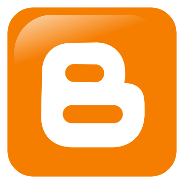 denetciningunlugu.blogspot.com

        
       akuzun   

        
       
        alikamiluzun



akuzun@deloitte.com
alikamil.uzun@gmail.com
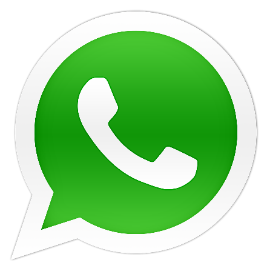 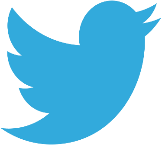 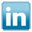 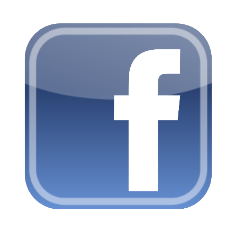 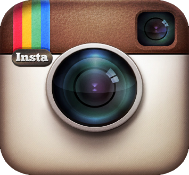